Workday@Yale Executive Update
February 19, 2015
IntroductionWorkday@Yale Overview & Timeline
Yale and Other Peers have Selected Workday
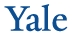 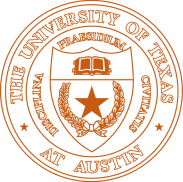 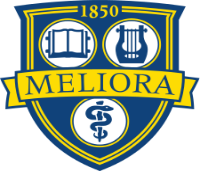 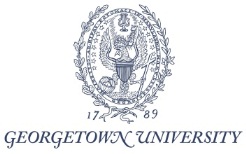 Important to Understand, for Yale …
Very Large Project:
Over 350 staff involved
Attempting to fund and staff largely within base budgets

Multi-year effort:
Began evaluation in 2012
HCM/Payroll deployment 2015
Financials deployment 2016-2017

Technically challenging

Significant change management effort

A huge opportunity !
University of Rochester
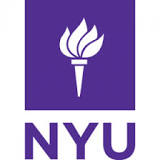 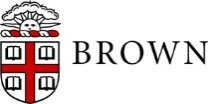 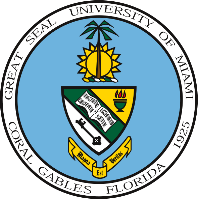 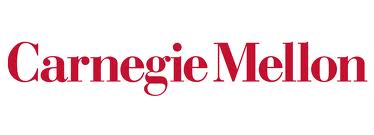 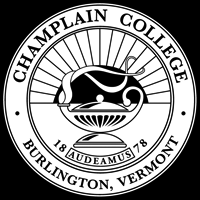 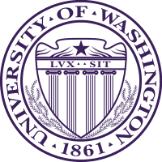 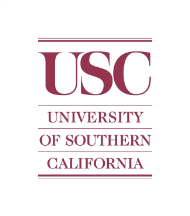 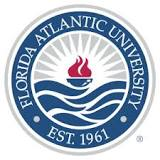 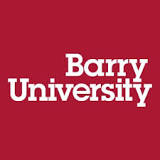 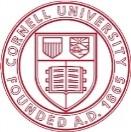 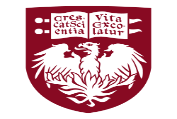 University of Chicago
[Speaker Notes: Yale’s current systems are outdated, complex to support, and no longer meet the University’s needs and compliance requirements

The University needs a flexible, configurable system with the ability to support the increasingly global campus

Workday will result in both operating cost savings and non-financial benefits:
Workday is less costly to support and offers enhanced, innovative functionality
There is no local installation of hardware or software required
Workday is recognized for its continuous innovation, releasing updates twice a year to provide new functionality 
Updates to the system are implemented automatically, so no coding or IT support is required]
No Choice about replacing system, but we’re aiming for better than status quo!
Workday@Yale will support Yale’s mission with excellent administrative services that mirror Yale’s excellence in teaching, research and practice, making it easier for faculty, students and staff to get their work done. 
Developed with broad community engagement, Workday@Yale will be defined by easy to use systems that lower the administrative burden for all, deliver trusted information and reduce overall costs.
Make it easier to get work done and harder to make mistakes
Simplify and standardize administrative and other related business processes
Establish and accurate, consistent and timely reporting environment
Minimize the administrative burden for faculty and administrators
Lower operating costs and improved administrative services
Workday@Yale Implementation Timeline
Expense Management
Procurement
Supplier Accounts & Contracts
Business Assets
Sponsored Awards Management
Endowment and Gift Accounting
Customer Accounts
Banking & Settlement
Accounting & Reporting
Employee self-service
Manager workflow
Compensation & Benefits
Payroll
Faculty “Lifecycle”: Appointments & Appointment History, Unified Academic Reporting
Release 1:
HR / Payroll / Academic Information
Release 4:
Financials
2016
2015
Jan
Mar
May
Jul
Sep
Nov
Jan
Mar
May
Jul
July
Release 3:
Chart of Accounts Change
 New Financial Data Model
Additional Releases-FY17 and beyond*
time tracking
recruiting & staffing
student systems
other academic and financial enhancements
Release 2*:
Merit 
Benefits Enhancements
*Exact timing and content are TBD
What’s Changing?
Activities in Workday
Employees will be able to:
Edit personal contact information
Maintain direct deposit
Edit emergency contacts
Request Leave of Absence
Print W-2’s
	and much more…
Managers will be able to:
Initiate a job requisition
Initiate hiring a new employee
Request a one-time payment
View HR reports
View department compensation reports
	and much more…
Departments will be able to:
Track and maintain academic ranks eligible for appointment
Capture faculty data via report for a snapshot in time, period of time, or future period 
Access current, historical, and future faculty and post-doc appointments within any department across the university
	and much more…
Employee Self-Service
Manager Self-Service
Academic Processes
Workday Software Enables Many Desired Features
1
Access to Information:
2
3
4
5
Improved Workflow
Self-Service
Increased Visibility
Informed Decision-Making
Secure and easy access to your own data, on any device
Dashboards, Reports and “drill down” capability
Workday’s automated workflow routes tasks to the appropriate user, enabling smoother, more efficient transitions between tasks and transparency regarding status
Yale faculty and staff will be able to initiate actions such as updating their benefits 
Managers can access to relevant information for their organization via dashboards, reports & workflow
Workday will provide Yale with a unified system of record for employees, bringing information for faculty, managers, clinicians, researchers, professionals and all other staff at Yale into one place
Integrated HR/Payroll and Finance systems will allow Yale to produce more accurate reporting
Managers and business offices will be able to view key job-related information about their organization to support improved decision-making.
[Speaker Notes: Automated workflow: essentially “hands off” tasks requiring action to the correct individual]
What Can Managers Expect?
Managers can expect:
Quick and easy access to organizational information
Managers will be able to view key information about their staff members, such as: 
Position and Compensation information
Change Management Issue
The system will ultimately equip managers to:
Make budgetary decisions
Assist with talent development
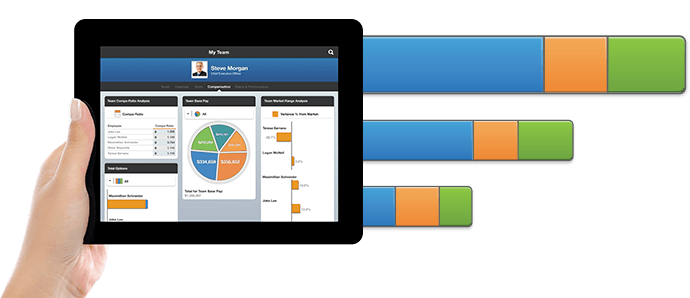 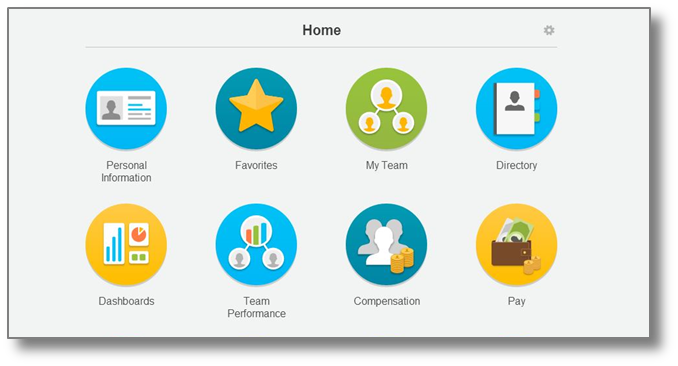 [Speaker Notes: Through Manager Self Service, Managers will be able to:
Access real-time data
Generate and export reports
Initiate HR transactional data, such as promotions and transfers
Request compensation changes and make changes to an employee’s job information (i.e. pay rate type, work location, etc.)]
What Can Academic Leaders expect?
Ability to succinctly capture academic data through Workday dashboards 
One system of record for academic appointment information, examples include:
Workday Appointment Reporting provides insight into upcoming expiring appointments, tenure review or reappointments currently in process 
Immediate access to current, historical, or future faculty and post docs appointments within any department across the university
Named Professorships:  primary and consolidated source of information for  named professorships, financials and their corresponding academic appointments in Workday
Future enhancements enabled by our Design Partnership with Workday to include:   academic administration, committees, sabbatical eligibility, academic specialties, professional affiliations and the development of a comprehensive faculty profile
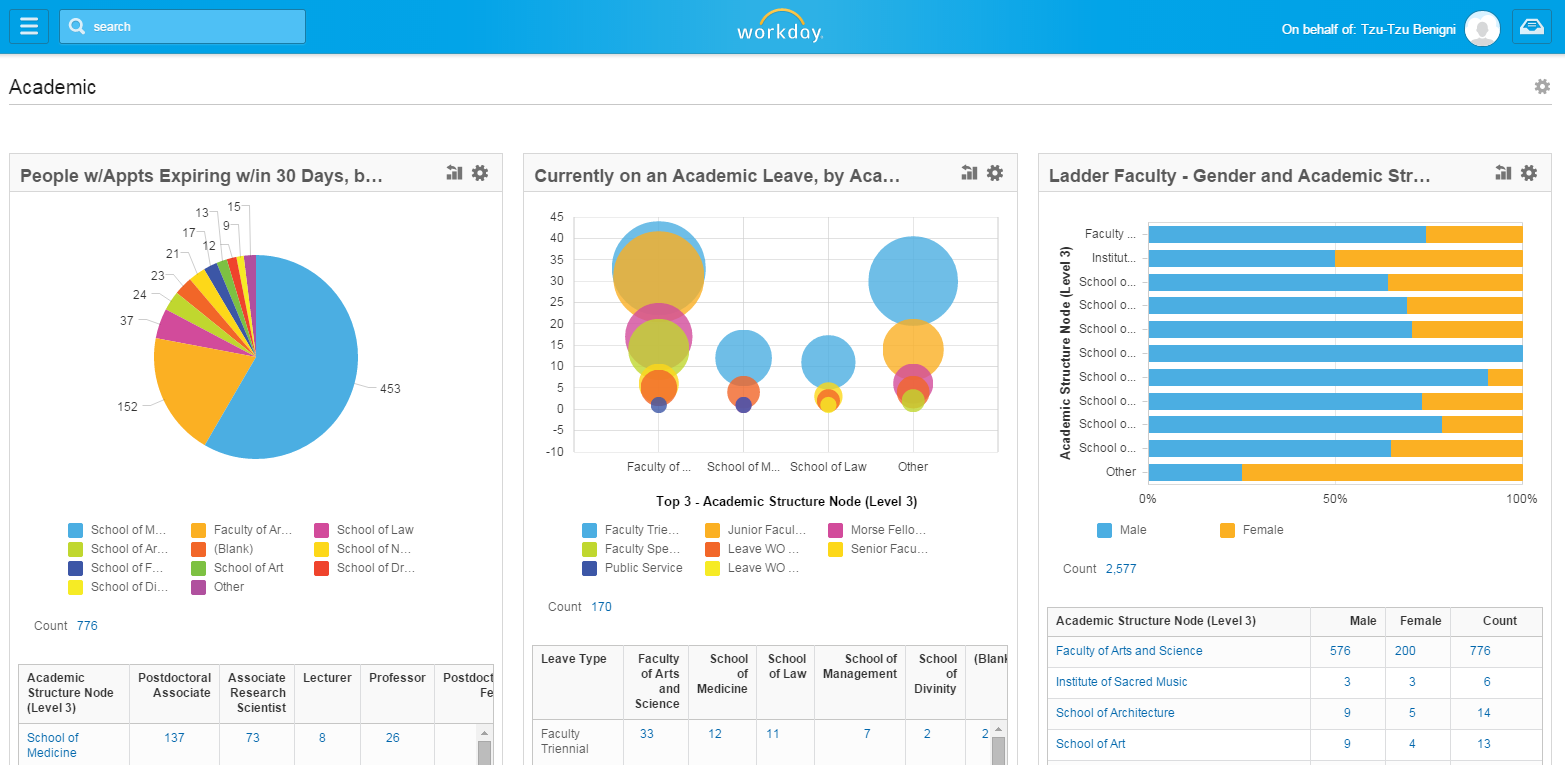 What Systems will be Affected with Release 1?
Version 8: 2/18/2015
*Please note, this is a living document and is updated on a continuous basis.
Community Engagement & Training Approach
Not a repeat of the Oracle “Project X” experience
Typical Large ITS Program Structure
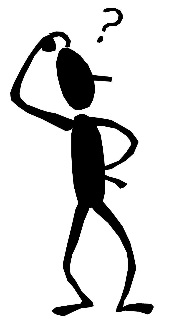 Program Leadership
Schools
Units
Departments
End-Users
Center-Led Change Management & Training
Process Work-Stream Teams
Staffed by Subject Matter Experts Largely from Central Process Organizations
Yale ITS
Systems Integrator: Deloitte Consulting
Vendor Partner: Workday
Not a repeat of the Oracle “Project X” experience
Workday@Yale is truly being developed with broad community engagement …  Service Groups and Change Partner Network are important additions to how we approach these large scale projects
Program Leadership
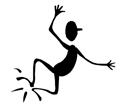 Feedback Mechanisms
Process Work-Stream Teams
Schools
Units
Departments
End-Users
Service Groups
Change Partner Network
Staffed Primarily with School/Department Staff
Yale ITS
Assisted by Center’s Change Management Team
Systems Integrator: Deloitte Consulting
Vendor Partner: Workday
Change Management Helps Mitigate Change Impact
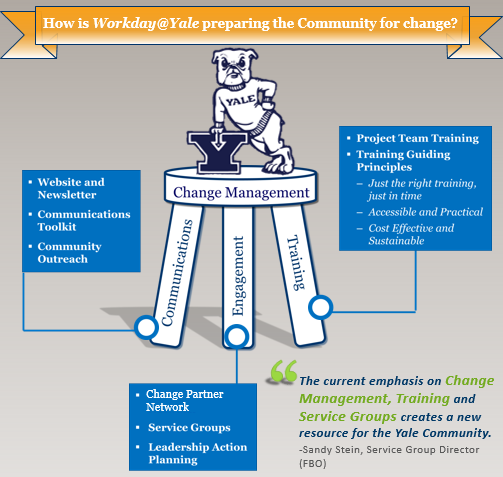 [Speaker Notes: We will train you – heaviest training for those that will use Workday the most (HR, business offices) and for those who will support the community (ESC, Help Desk, YSS, Change Partners)

Training: videos, quick guides, in-person, help text, notifications, maybe webinars, etc.]
Blended Learning Approach Accelerates User Adoption
Workday@Yale training utilizes Workday role assignments to create a learning experience that is tailored to faculty and staff’s future use of Workday. This personalized training approach will be supported by the following elements of learning:
Communications & Stakeholder Engagement 
Utilize a variety of communication methods to build awareness and establish a baseline level of Workday knowledge
Just in Time Training
Train the right people with the right resources at the right time
Elements of Learning
Formal Support Network
Leverage the Employee Service Center and additional support networks to provide a direct support link across the Yale Community
Accessible Training Materials
Utilize diverse methods, tools, and platforms to ensure training material is easily accessible to all faculty and staff
Workday@Yale Training Deployment Timeline
The training deployment timeline is prioritized based on the order in which Yale audiences  should be educated for “Day 1” of go-live in July.  Core users such as HRGs, support desks, Ops Managers, and Lead Administrators will be prepared to support the training for the larger Manager and Employee groups.
Go Live
Employees (All ESS users)
June/July 2015:
Training to Support Self Service 
(Workday Overview and Navigation)
Managers (Rollout of MSS will be localized; identification of training population will be done with LAs)
April/May/June 2015:
Begin Workday Training (Workday Navigation, Workday Business Processes, Workday Support Model)
Lead Administrators &      Operations Managers (~170 users)
HR Generalists &  Other Staff & Academic Support Roles (~450 users)
Employee Service Center &               Other Support Teams (~75 users)
March 2015:
User Acceptance Testing (UAT)
Workday@Yale Functional Team (~50 users)
Workday@Yale Employee Self Service Training Materials
Overview of Employee Self Service (ESS) Curriculum
Sample Job Aids
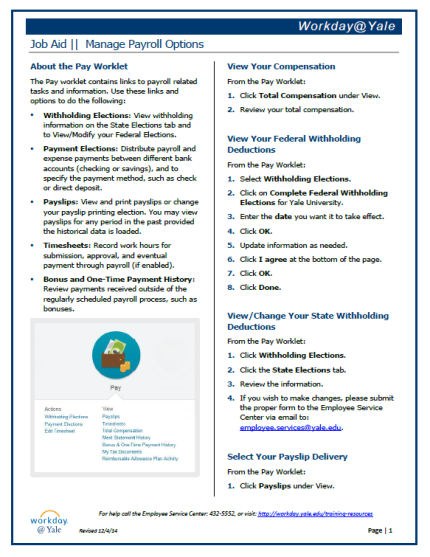 Web Based Training
Workday@Yale Overview
ESS for Faculty & Staff
Job Aids
Getting Started: Using Your Navigation Tools
Getting Started: Using Your Inbox
Modifying Your Personal Information
Managing Your Benefits
Managing Your Payroll Options
Requesting a Leave of Absence
Accessing Workday via Mobile Devices
Employee Onboarding Checklist
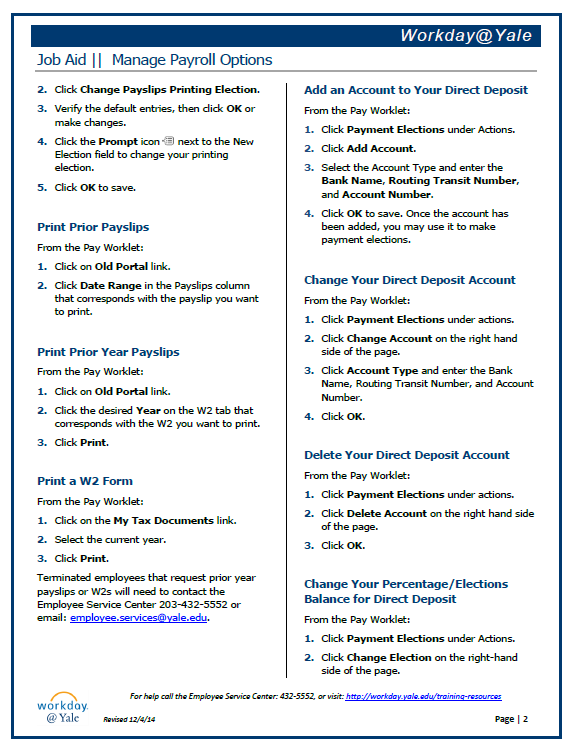 Service Groups
Each Service Group consists of 10 Representatives of the University Community from all levels of the organization
Workforce Management 
 Accuracy of Unit Financial Statements  
 Information Delivery
 Faculty Recruitment, Appointments and Promotions
 Position & Compensation Management 
 Student & Temporary Hiring & Life Cycle Management
 Getting Started at Yale (Onboarding)
 Purchasing Goods & Services (External & Internal/ISPs)
 Gift & Endowment Stewardship
 Sponsored Awards Management
 Hiring Staff
 Unit Financial Management
 Arranging Travel, Business & Special Events (Expense Management)
Purpose
Improve overall satisfaction with services that support our work every day

Champion new processes and define value and service level expectations – from the user point of view

Identify the end to end service including policy, procedure and the integration and overlap of processes and systems

Serve as key champions of change for business processes and service changes around and within Workday
[Speaker Notes: The role of Service Groups is to provide meaningful feedback on business process design and represent the user in the development of other systems that will support Workday.  
Service Groups represent the larger range of processes that intersect with Workday to help clarify service expectations and improve end-to-end service delivery
Service Group Activities: Evaluate if services and business processes meet the strategic objectives of Workday
Determine if there is measurable improvement in how the new processes will work]
Extensive Opportunities for Yale Community Engagement…
Service Groups
Volunteer or nominate a colleague to be a member of a Service Group: http://volunteer-nominate.yale.edu/
Monthly Newsletter
Subscribe to the Workday@Yale newsletter at https://messages.yale.edu/Subscribe/List/ITS
Feedback
Submit feedback to the Program Team at http://workday.yale.edu/workdayyale-commentsfeedback
Engagement Mechanisms
Website
Browse the Workday@Yale website at http://workday.yale.edu
Communications Toolkit
Browse the resources available in the Workday@Yale Communications Toolkit: http://workday.yale.edu/training-resources/communications-toolkit
Email
Contact the Program Team at Workday@Yale.edu
Questions
?